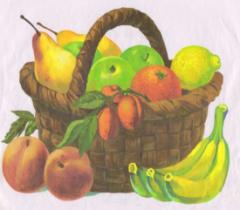 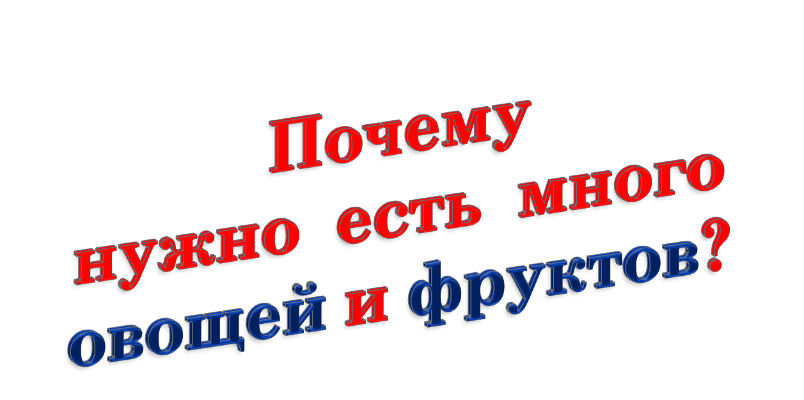 Окружающий мир 1 класс
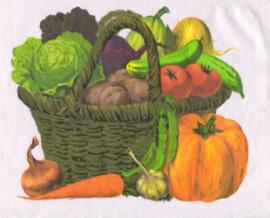 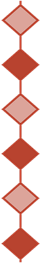 Автор - учитель 
МКОУ Сомовская ООШ 
Сигайлова Г.В.
ЧТО ЭТО?
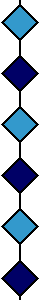 Само с кулачок,
Красный, жёлтый бочок.
Тронешь пальцем – гладко,
А откусишь – сладко.
Летом -  в огороде,
Свежие, зелёные.
А зимою – в бочке,
Крепкие солёные.
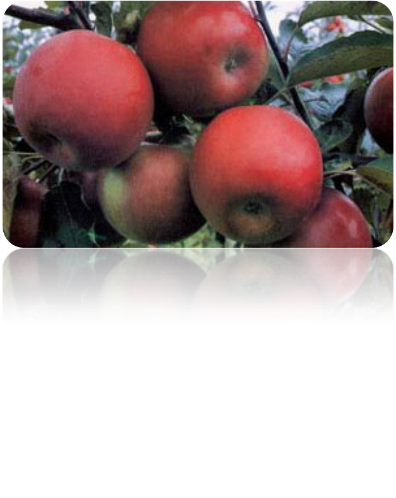 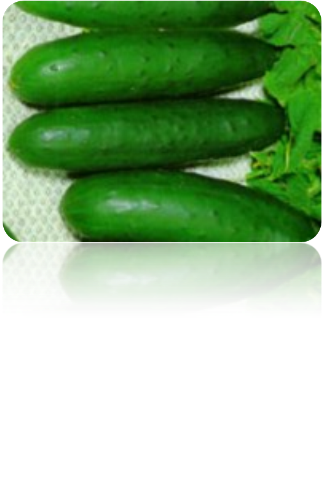 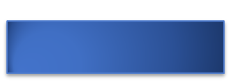 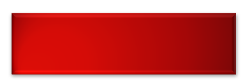 Фрукты
ОВОЩИ
Вот  в чём их отличие:
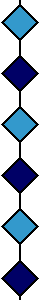 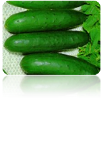 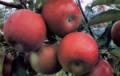 Обычно несладкие
Обычно сладкие
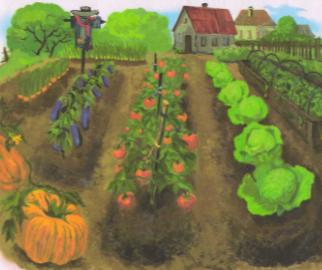 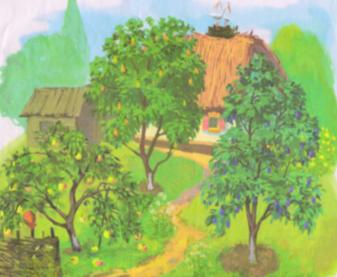 В саду
В огороде
А почему нужно есть много овощей и фруктов?
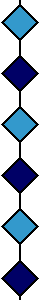 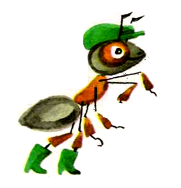 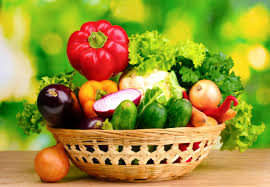 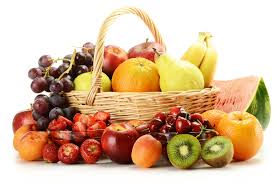 Овощей и фруктов нужно есть как можно больше, потому что в них много витаминов и других полезных веществ. Без витаминов человек болеет!Давайте познакомимся с  братьями-витаминами.
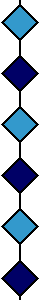 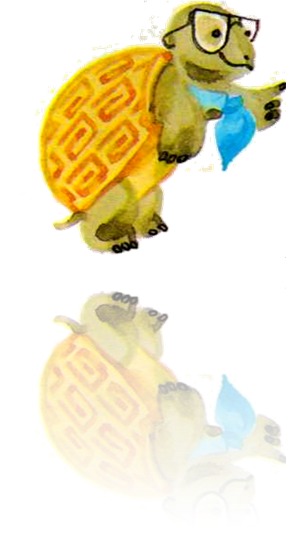 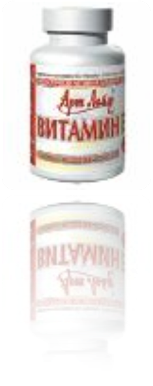 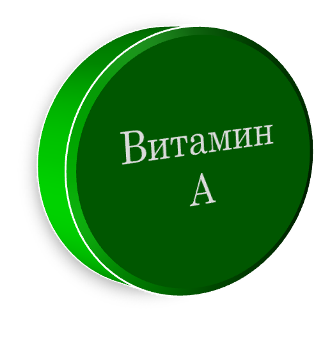 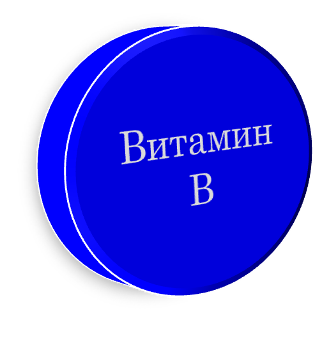 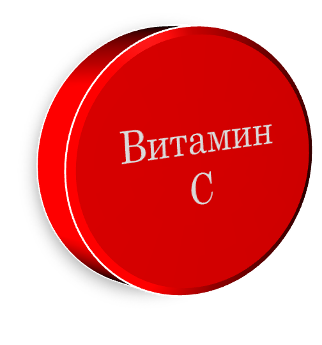 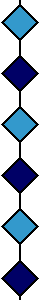 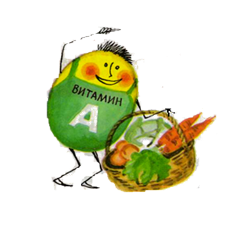 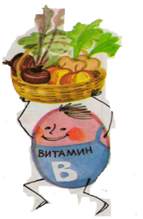 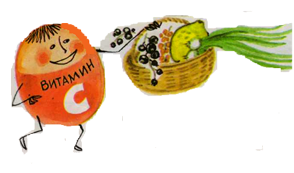 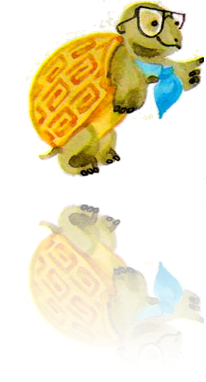 Вот как их зовут.
Я
 ВИТАМИН А.
Если вы хотите хорошо расти, хорошо видеть и иметь крепкие зубы, вам нужен я!
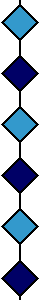 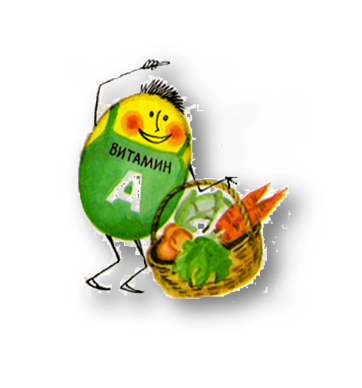 Я 
ВИТАМИН В.
Если вы хотите быть сильными, иметь хороший аппетит и не огорчаться по пустякам, 
вам нужен я!
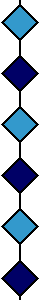 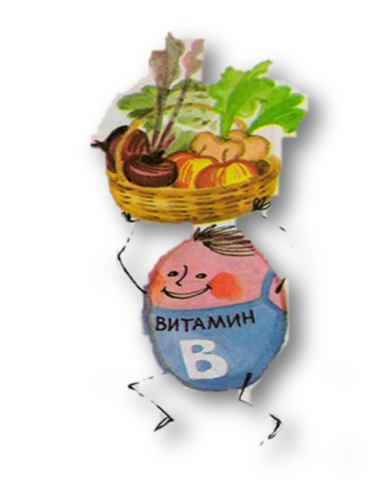 Я ВИТАМИН С.
Если вы хотите реже простужаться, быть бодрыми, быстрее выздоравливать, 
вам нужен я!
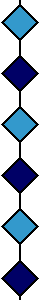 Теперь ты понял, почему нужно есть много овощей и фруктов?
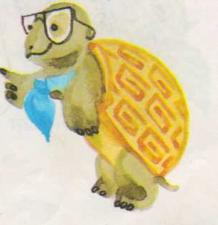 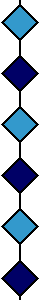 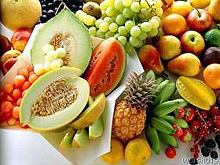 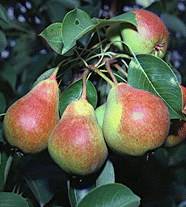 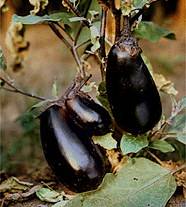 Да. Потому что в них…
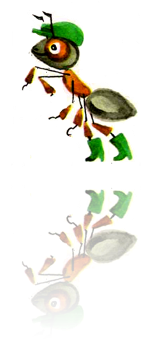 много ВИТАМИНОВ, а без них
мы можем заболеть.
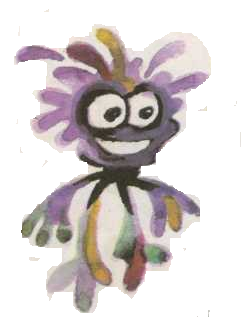 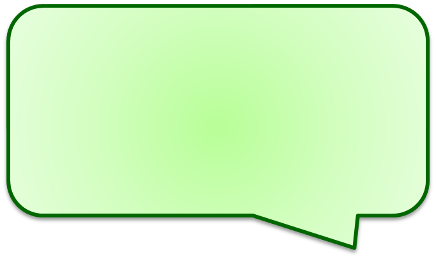 Ребята! 
Не забывайте перед едой хорошо мыть овощи и фрукты.
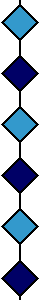 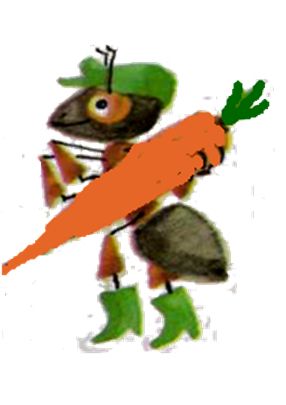 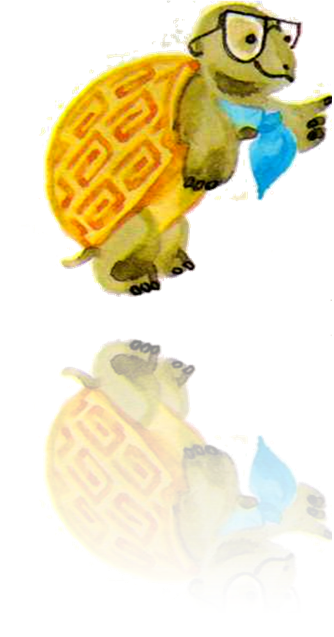 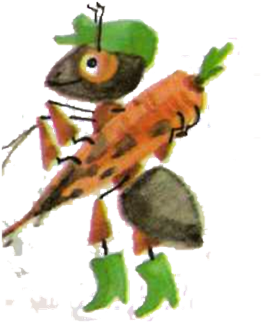 Смотрите, 
Злючка - Грязючка пожаловала. Чему это она радуется?  Как её прогнать?
Спасибо за внимание!
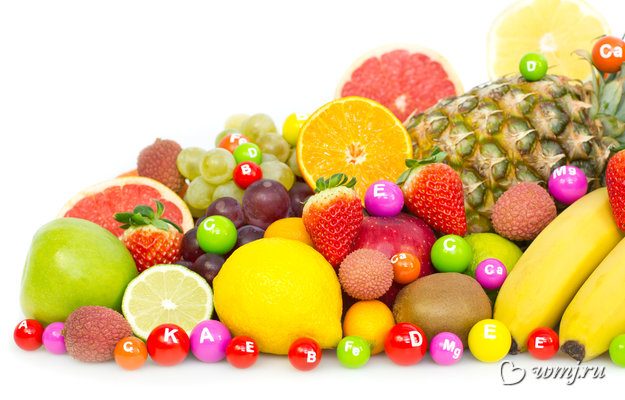